Химия
10-сынып
ІІ топ сілтілік жер металдары
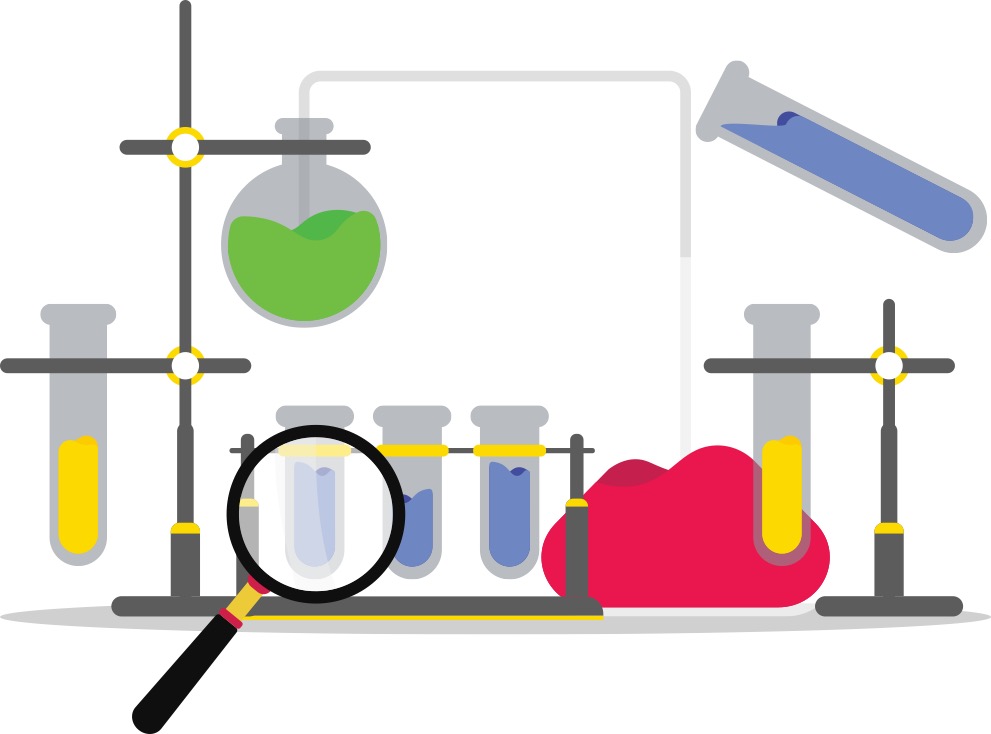 Мұғалім:
Әбеу Нұргелді
Сабақтың мақсаты
2(ІІ) топ элементтерінің физикалық қасиеттерінің өзгеру заңдылықтарын түсіндіре алу;
2(ІІ) топ элементтерінің химиялық қасиеттерінің өзгеру заңдылықтарын түсіндіре алу;
Сілтілік-жер металдардың маңызды қосылыстарының қолданылу аясын атау;
2(ІІ) топ металдарын сапалық анықтауды жоспарлау және оны тәжірибе жүзінде жасау;
Табиғаттағы карбонаттар айналымының схемасын құру және олардың қолданылу аймағын атау.
s-қабатының элементтері
І топ (сілтілі металдар) және ІІ топ (сілтілі жер металдары) элементтері s-қабатының элементтері деп атайды, себебі олардың валенттілік (байланыс) электрондары 
s орбитасында орналасқан.
Сілтілі жер металдары
Сілтілі металдар
I топ
II топ
1s2 2s1
1s2 2s2
1s2 2s2 2p6 3s1
1s2 2s2 2p6 3s2
1s2 2s2 2p6 3s23p64s1
1s2 2s2 2p6 3s23p64s2
… 5s1
… 5s2
… 6s1
… 6s2
Франсий және радий екеуі де қысқа ғұмырлы радиоактивті элемент
ІІ топ элементтерінің топ бойынша өзгеретін қасиеттері
Ядродан электрон қабаты ұзақтаған сайын ядроның заряды артады;
Ядродан сыртқы қабатының ара қашықтығы ұзақтаған сайын ... өзгереді. 
Атом радиусы		 
Иондану энергиясы		
Балқу нүктесі
Химиялық реактивтілігі      
Иондық радиус
Атомдық және иондық радиус
Атом радиусы	
Топ бойынша артады:
Егер атом саны үлкен болса электрондар көп болады, ал электрон саны артқан сайын ядордан алшақтайды. 
І топ атомдарына қарағанда салыстырмалы түрде ІІ топ атомдары кішірек болады. Себебі ІІ топ элементтерінің ядросындағы протон саны І топ элементтеріне қарағанда көбірек, электронды мықтырақ тартады.
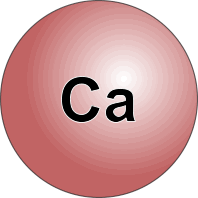 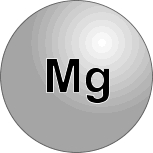 1s2 2s2 2p6 3s23p64s2
1s2 2s2 2p6 3s2
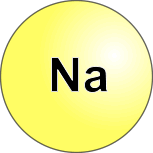 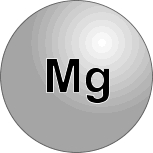 11 протон 
1s2 2s2 2p6 3s1
12 протон
1s2 2s2 2p6 3s2
Атомдық және иондық радиус
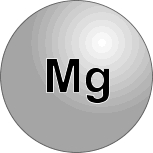 Ион радиусы	
Топ бойынша артады:
Иондар атомдарға қарағанда кішірек – сырқы қабаттағы электронды жоғалтқан соң электрон қабаты кішірейеді.
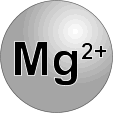 1s2 2s2 2p6
1s2 2s2 2p6 3s2
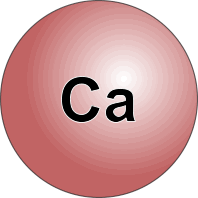 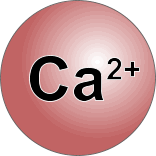 1s2 2s2 2p6 3s23p64s2
1s2 2s2 2p6 3s23p6
Балқу температурасы
Балқу температурасы
Топ бойынша төмендейді:
Әрбір атом екі электрон бұлты арқылы делокализацияланады;
Ионның пішіні артқан сайын металдық байланыс әлсірей түседі;
І топ металдары ІІ топ металдарына қарағанда балқу нүктесі салыстырмалы түрде төмен болады, себебі әрбір металдың электрон бұлтында бір электрон болады. 
Ескерту!! Магний бұл тұжырымға сай келмейді себебі балқу температура кристалдық торынада әсер етеді.
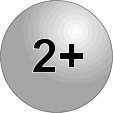 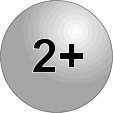 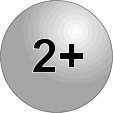 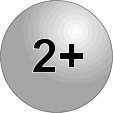 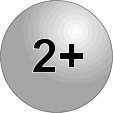 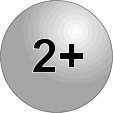 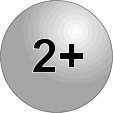 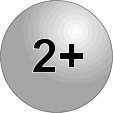 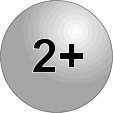 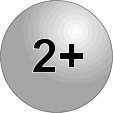 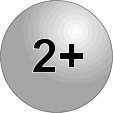 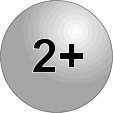 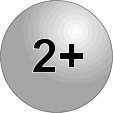 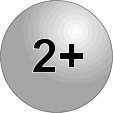 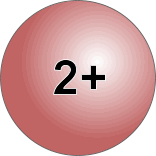 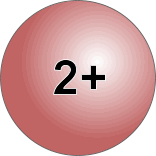 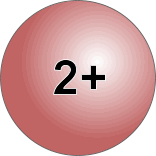 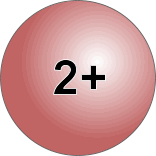 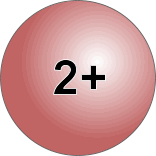 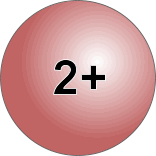 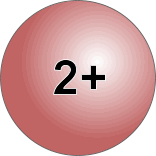 Иондар үлкен болған сайын электрон бұлттары берік байланыспайды
4+
12+
Иондану энергиясы
Иондану энергиясы
Топ бойынша төмендейді:
Ядро заряды артқанымен қосымша кедергілердің әсерінен яғни ішкі энергетикалық деңгейдің толуымен экрандану салдарынан сандар төмендеп жатыр.
Магний
Сыртқы электрон қабатын тартып тұратын 12 протон бар. Дегенмен сыртқы қабаттағы электрондардың ядроға тартылуына толған ішкі қабаттағы электрондардың әсері
Ядро зарядының тартылу эффектісі төмен болғандықтан электрондарды оңай жоғалтады
1-ші И.Э. = 738 kДж моль-1
Бериллий
Сыртқы электрон қабатын тартып тұратын 4 протон бар
1-ші И.Э. = 899 kДж моль-1
Иондану энергиясы
Иондану энергиясы рет бойынша жоғарылайды
12+
12+
12+
3-ші И.Э. = 7733 kДж моль-1
И.Э., үлкен айырмашылық себебі ядроға жақын электронды бөліп алады және экрандану азаяды.
2-ші И.Э. = 1500 kДж моль-1
Бұл жағдайда 12 протон және 11 электрон бар. Электронға қарағанда протон саны көп болғандықтан ядроның тарту күші жоғары болады.
1-ші И.Э. = 738 kДж моль-1
ІІ топ элементтерінің химиялық қасиеттері
ІІ топ элементтерінің химиялық қасиеттері
ІІ топ элементтерінің оксидтері
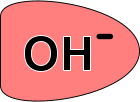 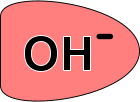 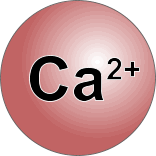 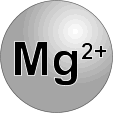 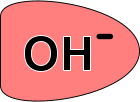 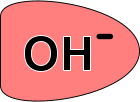 ІІ топ элементтерінің гидроксидтері
Топ бойынша төмен қарай негіздік қасиет артады:
	•  себебі ерігіштік қасиеті жоғарЫлайды;
	•  металл ионы үлкейе бастайды заряд тығыздығы төмендейді;
	•  OH¯ ион арасындағы тартылыс күші төмендей түседі және 2+
иондары ұлғая түседі;
	•  иондар бір–бірінен оңай бөлінеді;
	•  суда OH¯ ионының концентрациясы көбейе түседі.
ІІ топ элементтерінің гидроксидтері
ІІ топ элементтерінің карбонаттары
ЫДЫРАУЫ
ЫДЫРАУЫ
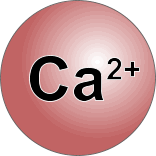 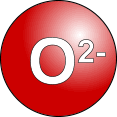 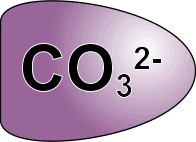 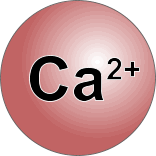 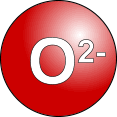 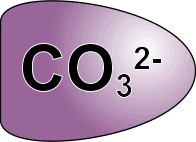 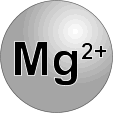 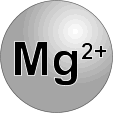 ОҢАЙ
ҚИЫН
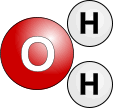 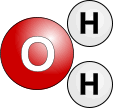 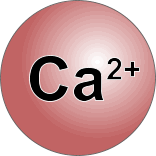 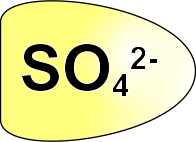 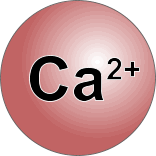 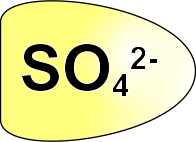 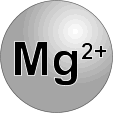 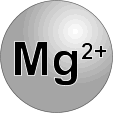 Mg2+ ионының заряд тығыздығы жоғары болғандықтан полюстенген су молекуласы көп тартылады сондықтан иондық тор оңай үзіледі.
Ca2+ ионы үлкен болғандықтан заряд тығыздығы төменірек, сол себепті полюстенген су молекуласы аз тартылады иондық торы аздап үзіледі – аз еритін ерітінді түзіледі.
ІІ топ элементтерінің сульфаттары
Топ бойынша төмен қарай судағы ерігіштік төмендейді.
•  катион радиусы неғұрлым үлкен болса соғұрлым заряд тығыздығы төмен болады.
•  полюсті су молекуласы арасында тартылыс күші төмен болады.
Қолдануы барий сульфаты суда ерімейді сондықтан оны сульфат ионын анықтауда қолданылады.
Сабақ аяқталды!
Келесі жүздескенше!
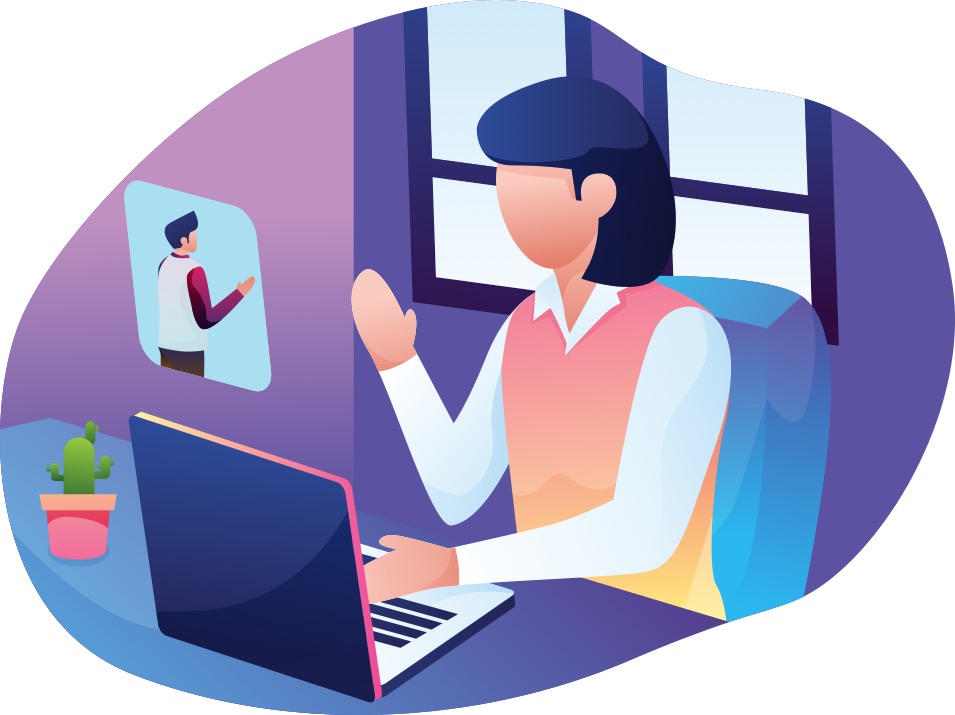